خوش به حال آن کسان که
خوش به حال آن کسان کهفقر روح خود بدانندخوش به حال مردمی که مالکان آن جهانندخوش به حال مردمی که مالکان آن جهانند
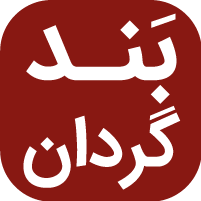 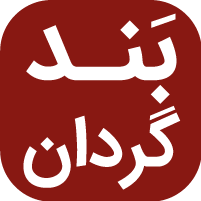 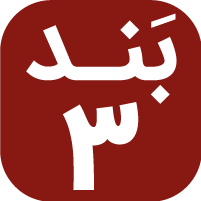 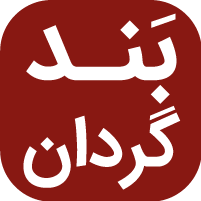 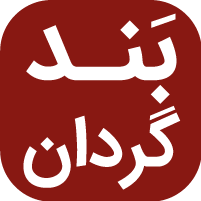 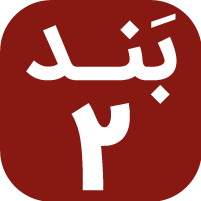 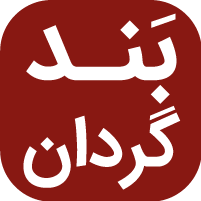 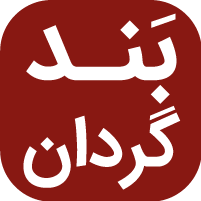 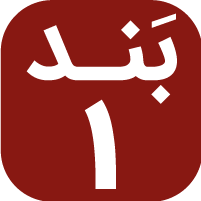 خوش به حال فروتنانخوش به حال رحیمانخوش به حال مسکینانخوش به حال شما
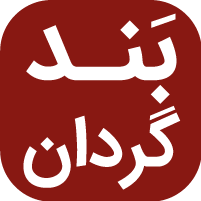 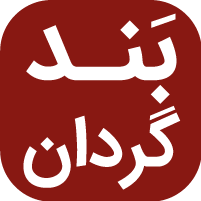 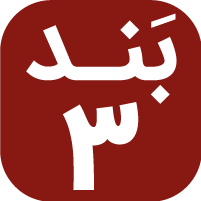 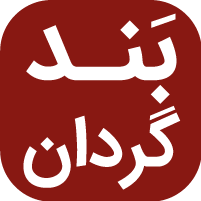 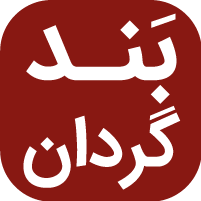 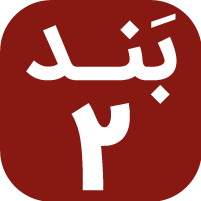 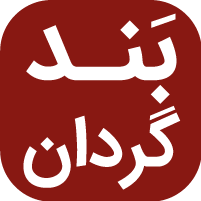 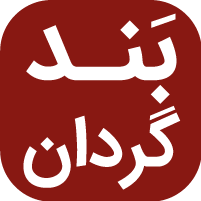 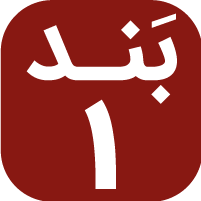 خوش به حال فروتنانخوش به حال رحیمانخوش به حال مسکینانخوش به حال شما
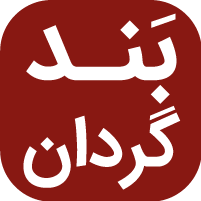 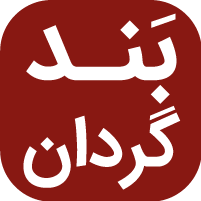 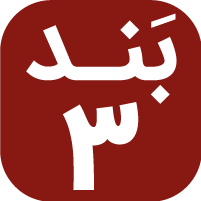 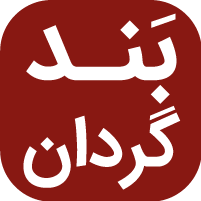 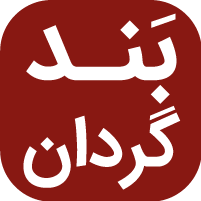 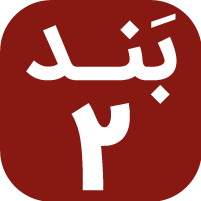 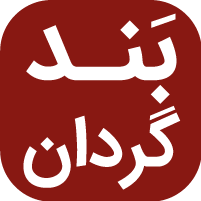 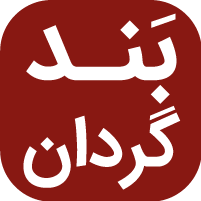 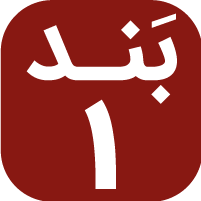 خوش به حال آن پاکدلان کهخوش به حال صالحان کهاو را بینند، چونکه آنان فرزندان خدا هستنداو را بینند، چونکه آنان فرزندان خدا هستند
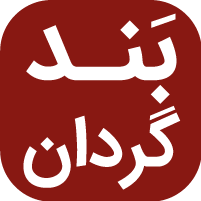 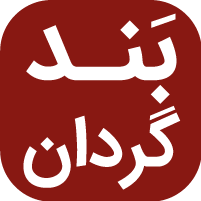 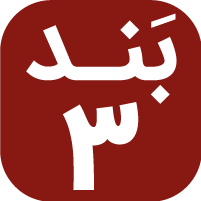 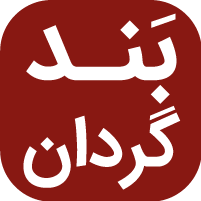 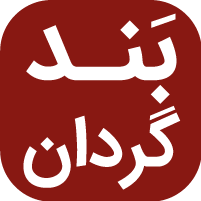 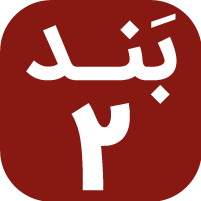 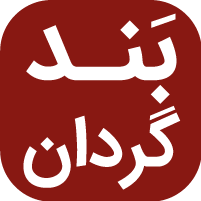 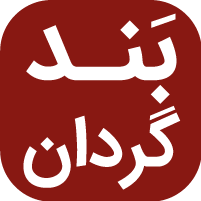 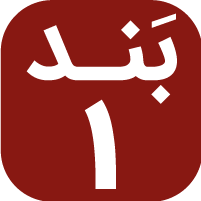 خوش به حال فروتنانخوش به حال رحیمانخوش به حال مسکینانخوش به حال شما
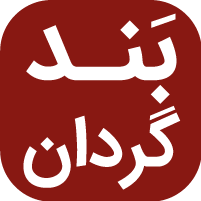 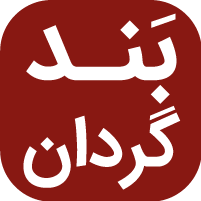 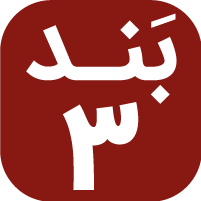 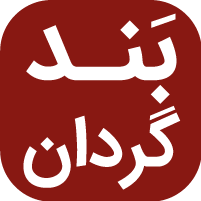 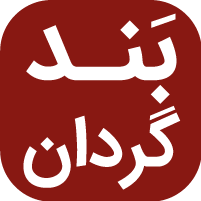 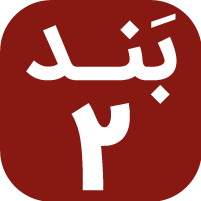 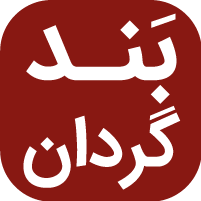 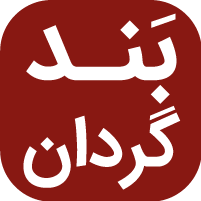 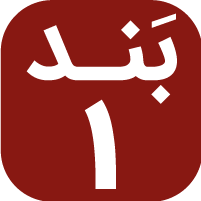 خوش به حال فروتنانخوش به حال رحیمانخوش به حال مسکینانخوش به حال شما
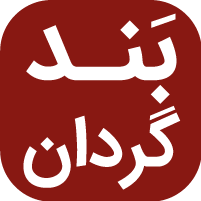 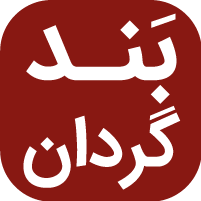 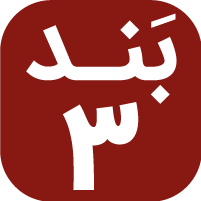 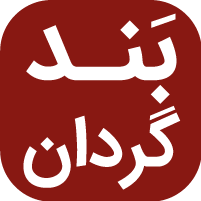 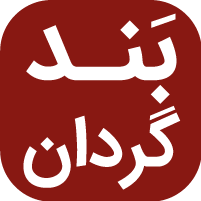 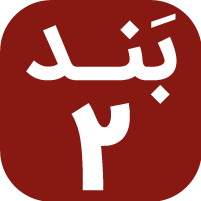 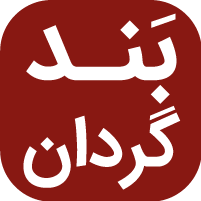 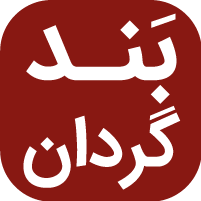 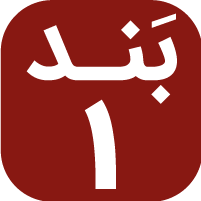 خوش به حال غمگسارانخوش به حال ماتم داران(خوش ‌به ‌حال ‌ما که دادیمقلب خود را به مسیحا) ۲
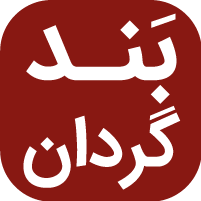 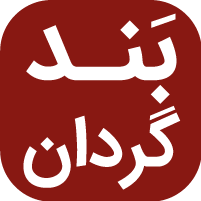 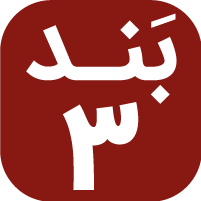 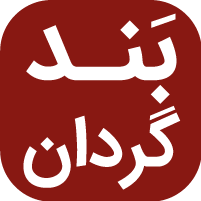 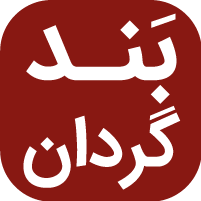 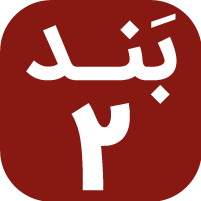 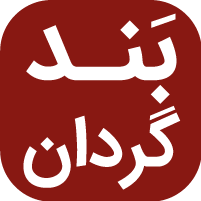 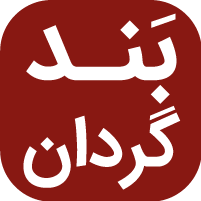 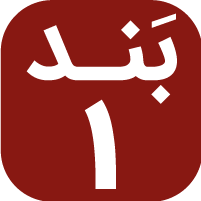 خوش به حال فروتنانخوش به حال رحیمانخوش به حال مسکینانخوش به حال شما
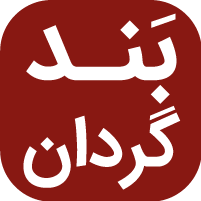 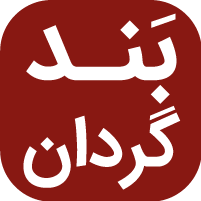 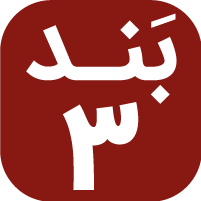 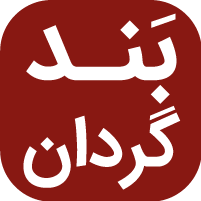 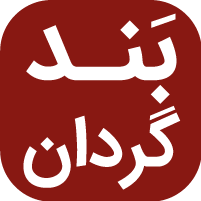 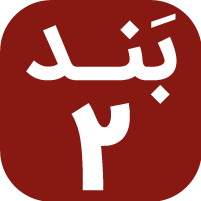 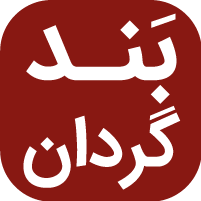 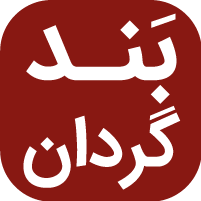 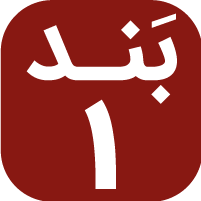 خوش به حال فروتنانخوش به حال رحیمانخوش به حال مسکینانخوش به حال شما
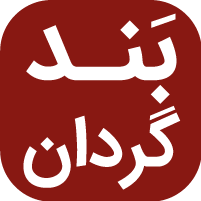 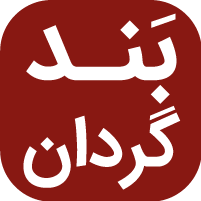 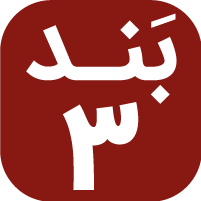 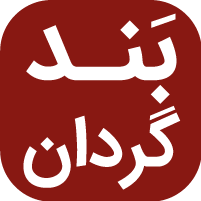 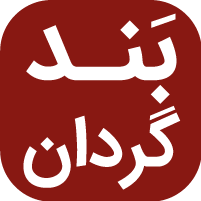 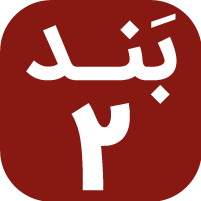 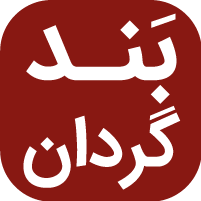 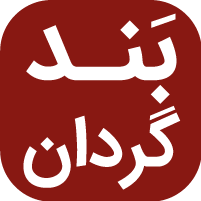 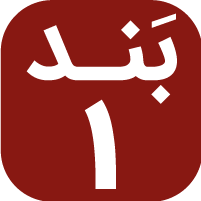